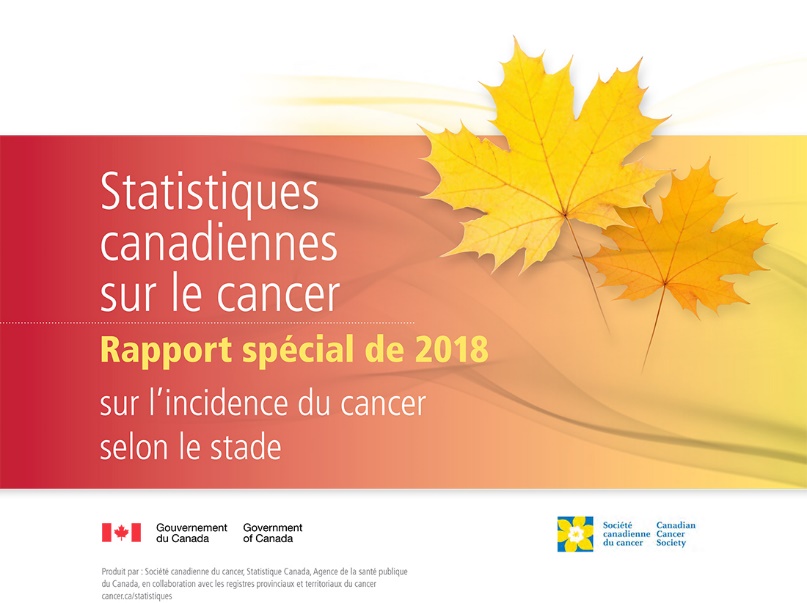 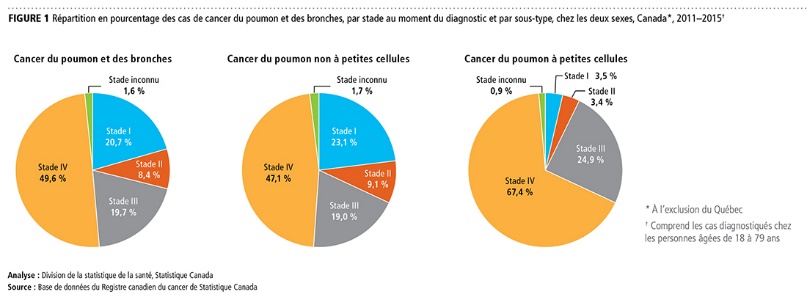 Statistiques canadiennes sur le cancer 2018
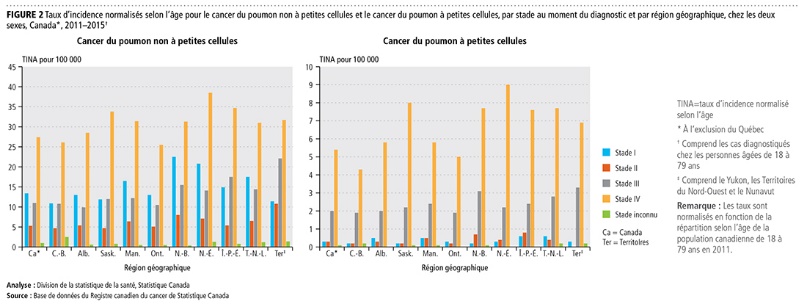 Statistiques canadiennes sur le cancer 2018
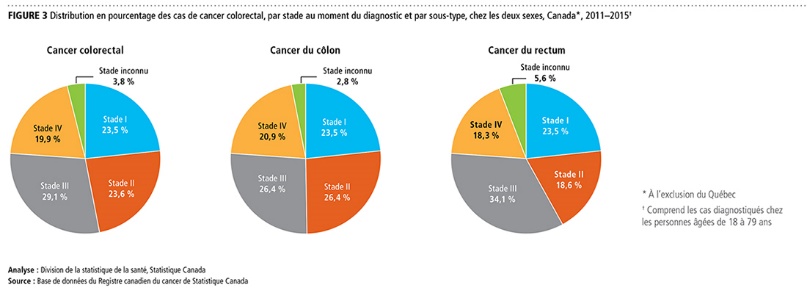 Statistiques canadiennes sur le cancer 2018
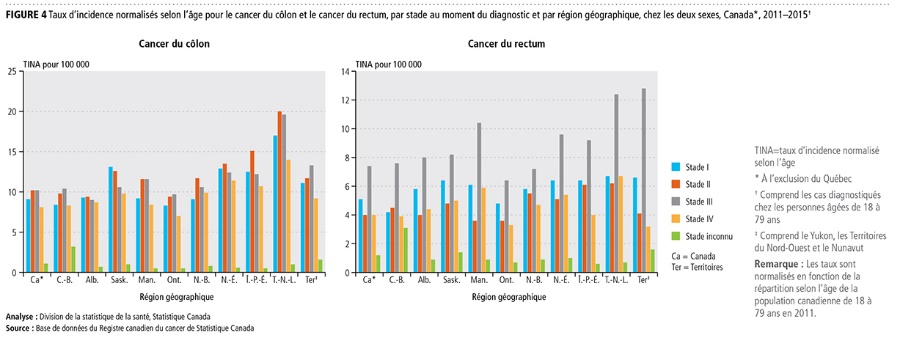 Statistiques canadiennes sur le cancer 2018
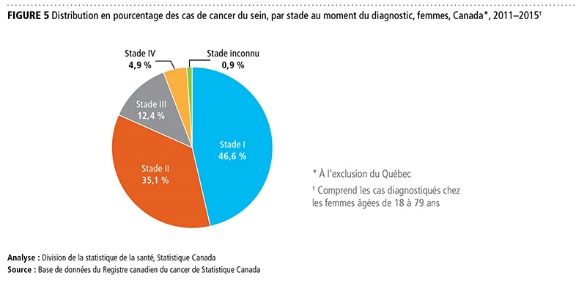 Statistiques canadiennes sur le cancer 2018
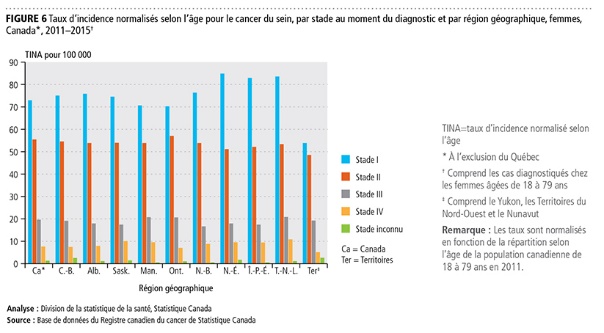 Statistiques canadiennes sur le cancer 2018
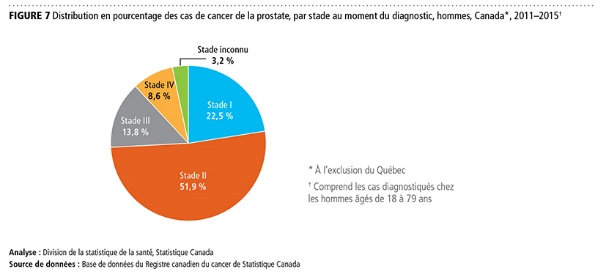 Statistiques canadiennes sur le cancer 2018
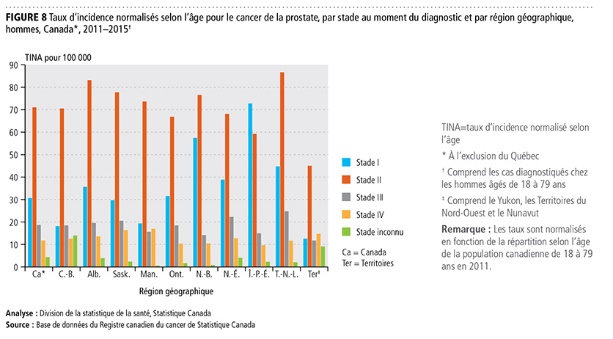 Statistiques canadiennes sur le cancer 2018
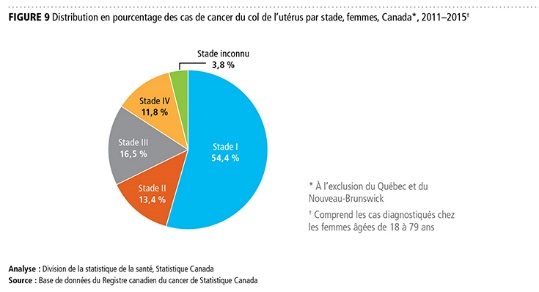 Statistiques canadiennes sur le cancer 2018
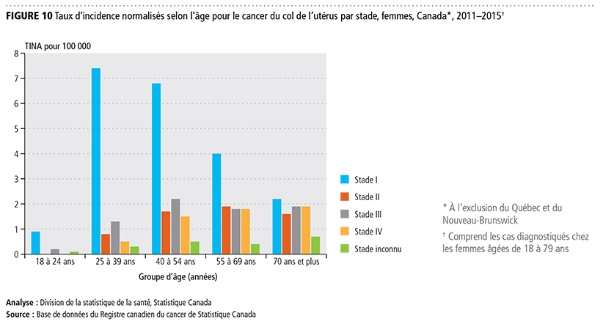 Statistiques canadiennes sur le cancer 2018
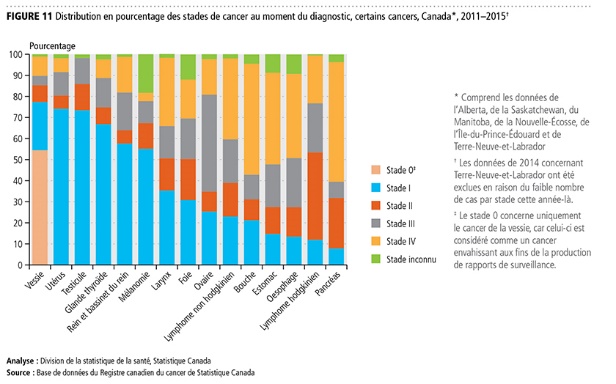 Statistiques canadiennes sur le cancer 2018